Starter questions
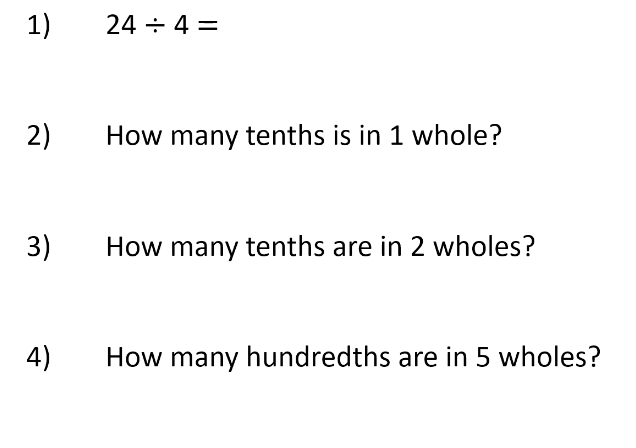 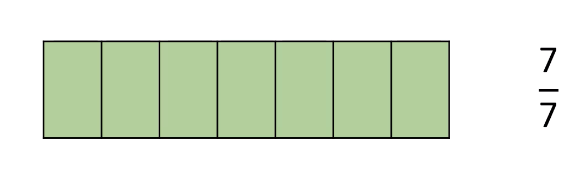 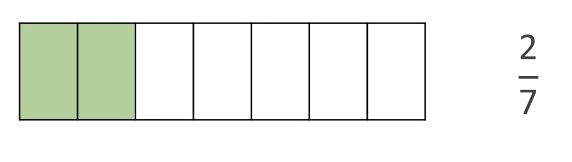 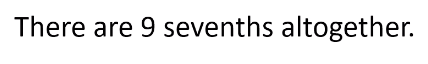 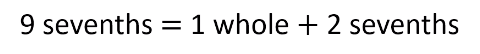 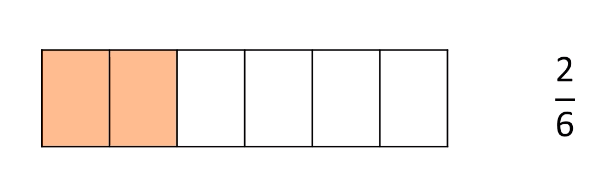 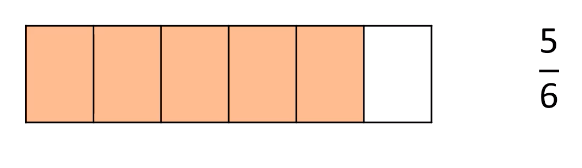 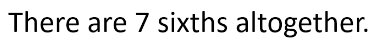 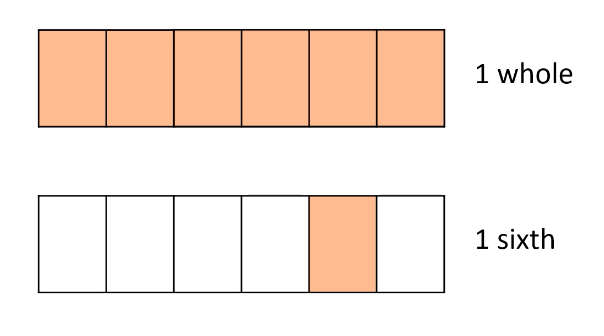 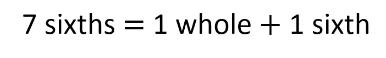 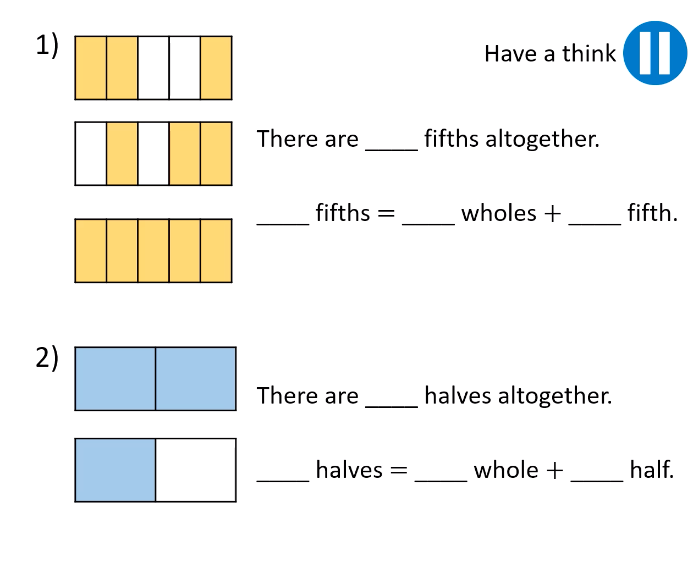 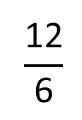 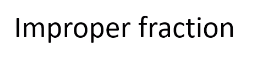 An improper fraction is where the numerator is greater than the denominator. These fractions will always be greater than 1
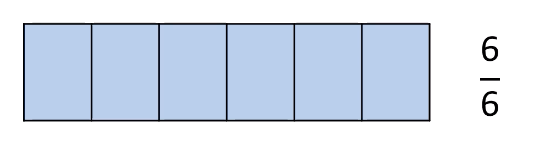 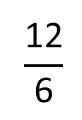 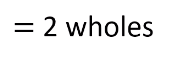 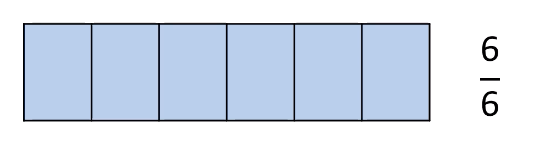 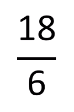 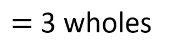 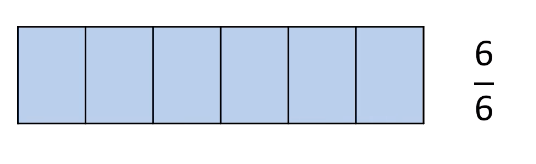 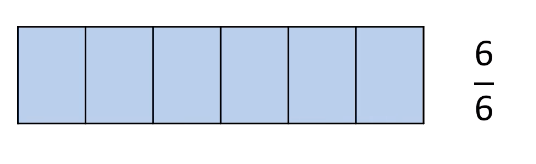 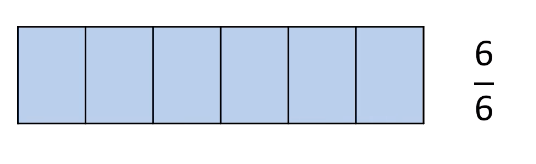 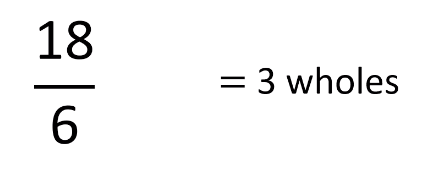 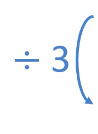 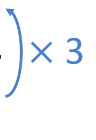 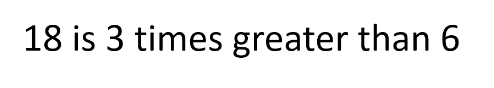 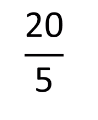 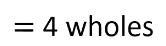 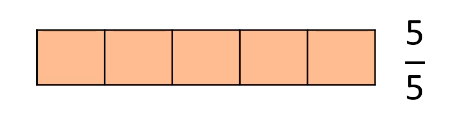 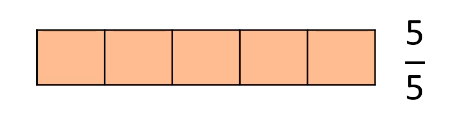 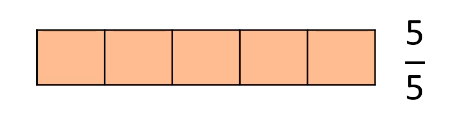 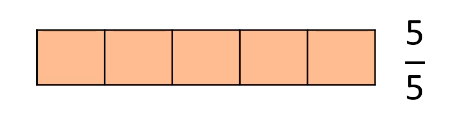 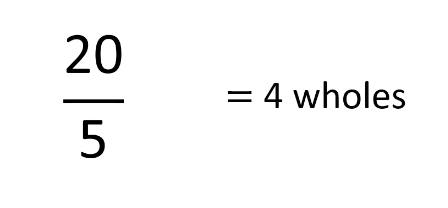 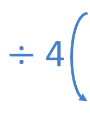 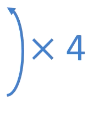 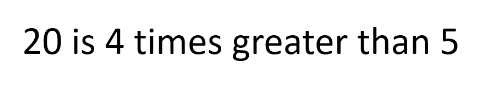 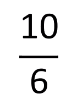 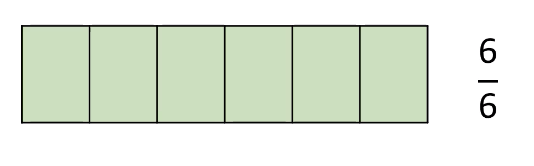 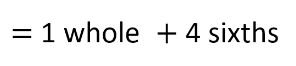 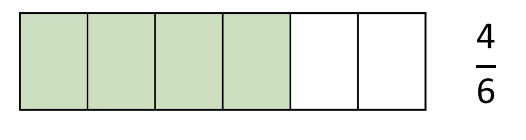 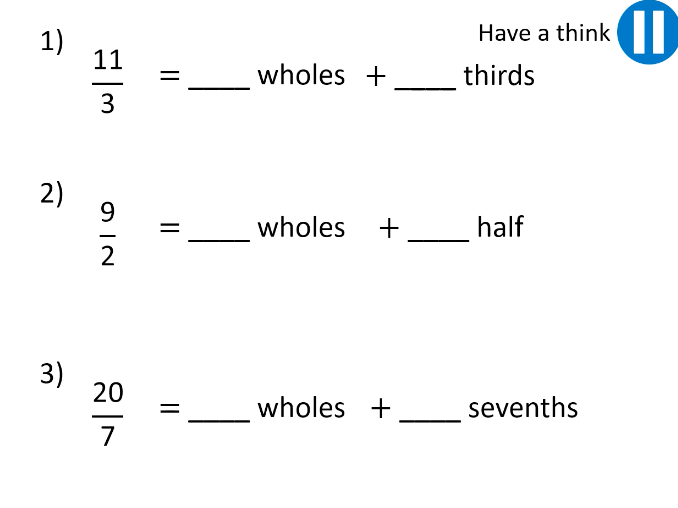 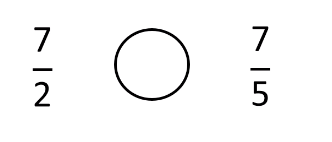 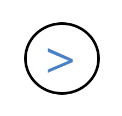 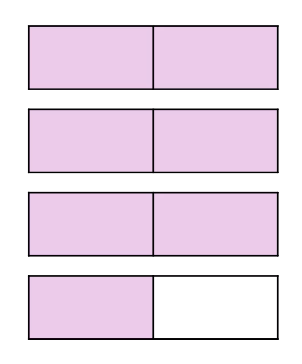 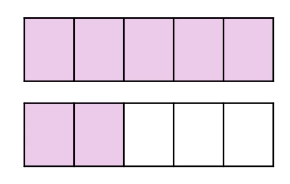 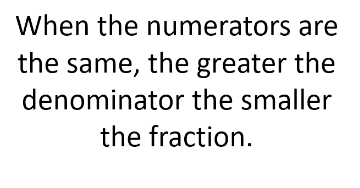 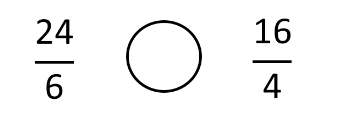 What do you notice about the relationship between the numerator and the denominator in these fractions?
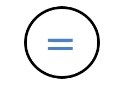 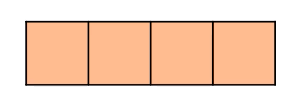 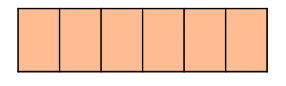 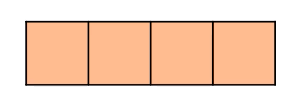 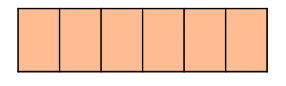 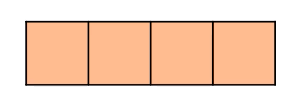 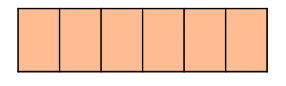 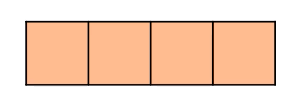 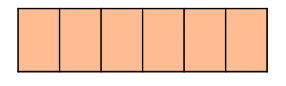 How will you compare these fractions?
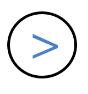 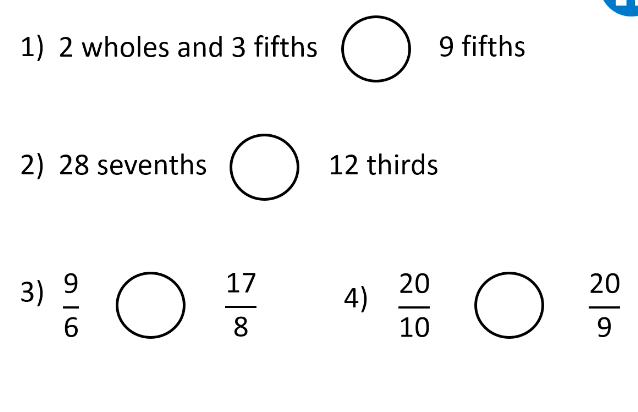 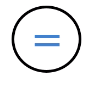 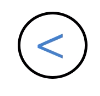 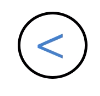